SDP Program Coordinator Webinar
Delivering complete and progressive programs
Keeping athletes challenged and engaged
Promoting a culture of skiing
- All Canadians on skis			- Tous les Canadiens sur des skis
- More Canadian athletes on podiums	- Plus de Canadiens sur les podiums
Webinar content
SDP design premises
Current practices
SDP coordinator roles
SDP coordinator guidebook
SDP resources and materials
Bunnyrabbit
Jackrabbit
Track Attack
Effective use of SDP materials
Evaluating skier progress
The premises for the SDP program
Conceived to provide a foundational sport development opportunity 
Often erroneously perceived as intended for developing high performance athletes; 
Want to promote a culture within which kids will love to ski and feel good at it;
yes, high performance athletes will likely emerge from these groups, however so will coaches, future parents, adventurers, healthy and happy humans, etc.
Program is designed to provide progressive challenges and preparation to meet those challenges from 4 to 11(12) years old.
Some clarifications
There is an assumed standard of practice;          
NCCP promotion of responsible coaching based on research (LTD), ethical principles and best practices
specific developmental objectives 
the credibility of the program relies on the delivery 
The Bunny Rabbit and Jackrabbit programs are not just about playing on skis;
games and play are the means to achieving developmental objectives
The program is not restricted to eight on snow session per winter;
Skiing is highly technical and ability is acquired from time on skis and increased fitness (2+ sessions/wk JR+)
Increasing program challenges requires more preparation (dryland from JR3+)
What is a full program?
Progressive recommendations for each level
The annual calendar
Not only 8 to 10 on snow sessions per year
Knowing and achieving objectives
Time on skis
Challenge and success are the foundations of engagment
Need to offer progressive opportunities to skiers
Time and preparation
Increasing resources and experiences from one year to the next will foster a long term interest in skiing
Number of structured hours per year
Annual Calendar
Programmer’s guidebook: http://cccski.com/getmedia/21a0161c-611d-4f50-9ede-65122c4a30b3/Programmers-Guidebook-June-2013---FRENCH.pdf.aspx
Current reality of delivery
Many clubs across the country offer 8 to 10 1 ½ hour sessions on snow from mid-January to end of March;
many program coordinators not aware of recommendations (5.5 Programmer’s Guidebook)
100% turnover of participants every three years;
Big disconnect between SDP and other services offered in clubs;
Lack of continuity between SDP and race programs
Poor conversion to Track Attack and beyond
Inconsistent use of support tools;
Inconsistent evaluation of athletes;
Inconsistent follow-up with coaches;
Not developing competent skiers:
technically, experientially, physically.
Program Coordinator Roles
Beyond what is laid out in the guidebook
Guidebook is a technical manual
Ensuring the quality of your program through:
Understanding SDP progression and the spirit of the program
Helping coaches deliver what they need to (supporting confection of seasonal and lessons plans);
Ensuring evaluations take place;
Following-up on the distribution and use of materials;
Ensuring coaches are trained to deliver the related context;
Overseeing the cohesion and congruency of the program;
Assuring vertical alignment (Bunnyrabbit to Jackrabbit to Track Attack)
SDP materials
Enrollment kits
Bunnyrabbit & Jackrabbit toque and booklets
Award stickers
Bunnyrabbit


Jackrabbit



Track Attack
Track Attack 
buff and passport
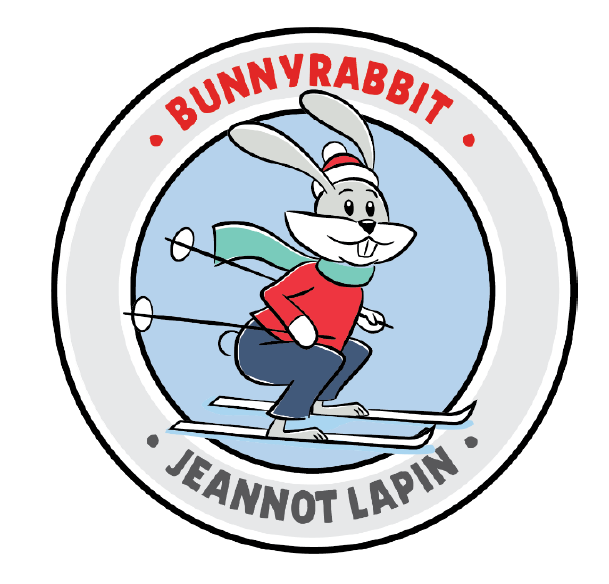 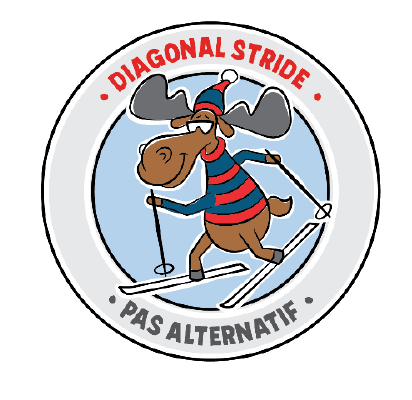 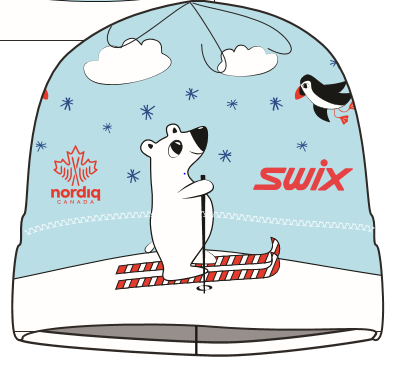 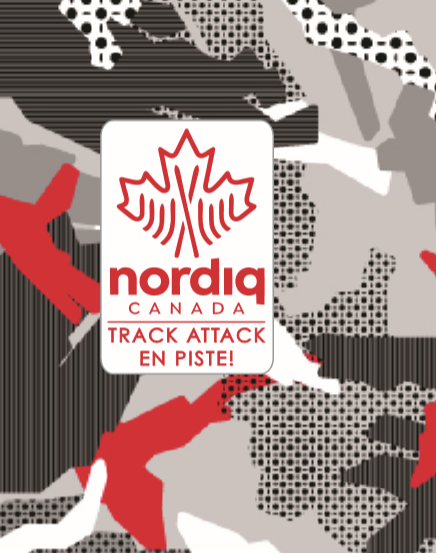 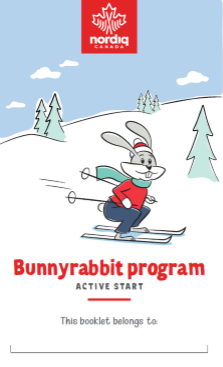 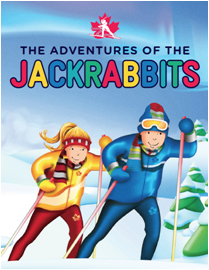 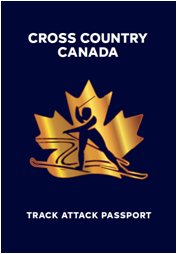 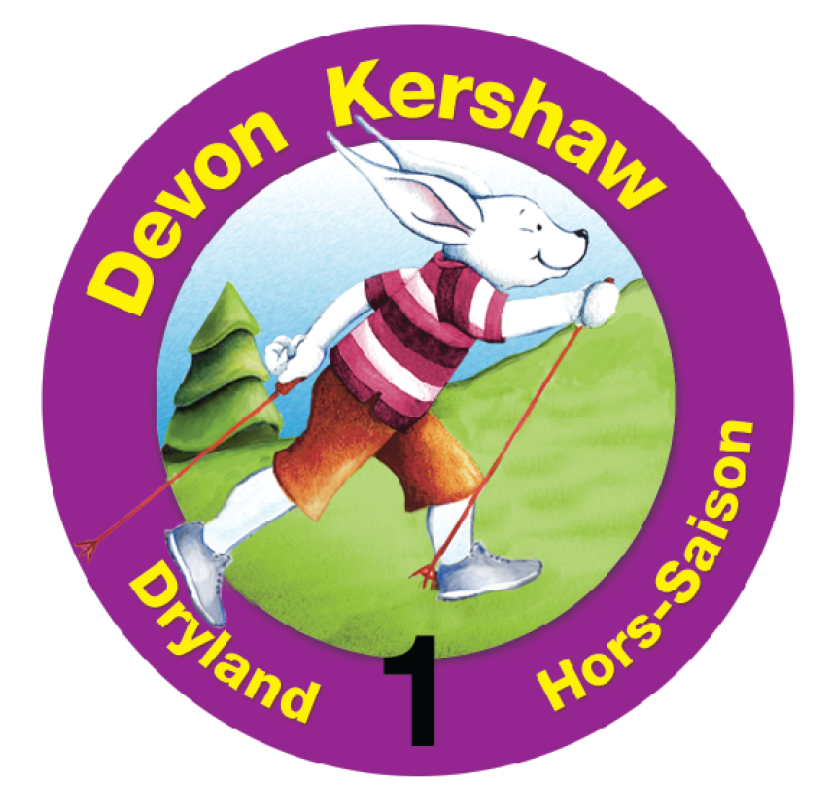 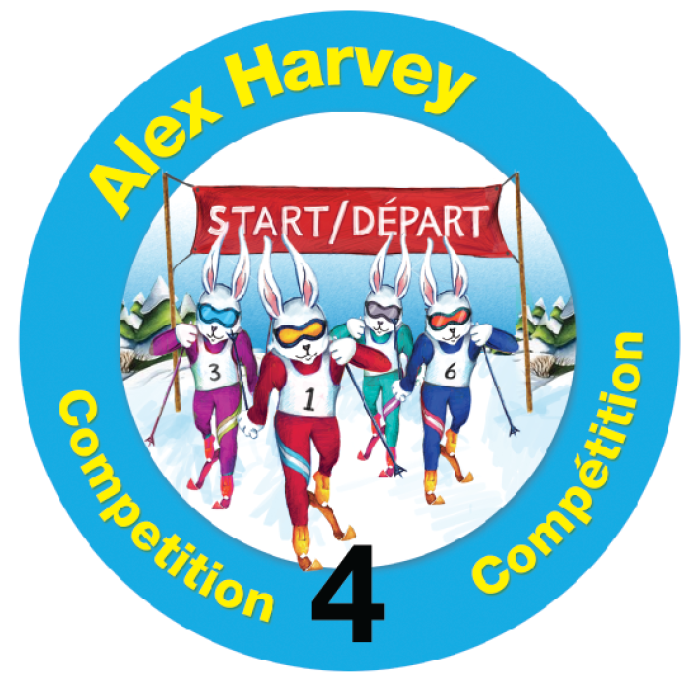 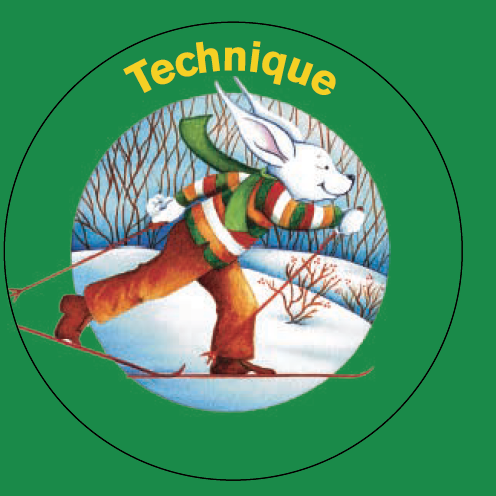 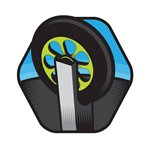 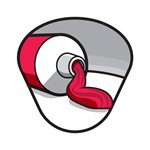 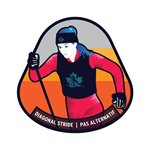 http://cccski.com/Programs/Athlete-Development.aspx
Resources
Program Coordinator Guidebook;
the technical step by step reference for coordination, evaluations, follow-up, ordering and using materials
Coach training;
Reliant on effective LF delivery, coaches should emerge with a clear sense of objectives, where to find them and how to evaluate
Coaches should be trained to the context they deliver
Coach Reference Material;
All coaches received electronic copies during workshops
Nordiq Canada Athlete Development Matrix;
Coaches need to sign in
Other
 			games videos+
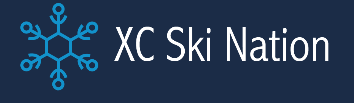 Using SDP materials
Rewards designed to motivate skiers to achieve goals and acknowledge achievements;
Provide continuity from one year to the next;
skiers become partners in their pathway,
better able to evaluate development, progression and program effectiveness
Helps coaches identify, plan and deliver the program objectives.
Highlighting skier progression
Engaging parents
Using SDP materials
Booklets
Skiers provided a booklet at start of program level
Use same booklet from year to year to monitor progress
Toques and Buffs
Annually
Some best practices
Bunnyrabbit: 
Parents read with kids
Celebrate achievements
Jackrabbit and Track Attack: 
rewarding achievements throughout season highlighting skier progression
Distribute at beginning of season so that skiers can familiarize with objectives and set goals/anticipation
Keep track of the booklets
Evaluating progress
Need to ensure skiers are progressing as per established standards (at a minimum);
Templates available in Programmer’s Guidebook 
Needs to be built into the program schedule;
Doesn’t need to be anything formal or daunting
Need to have records for follow-up and progression;
graduating from one level to the next
Need to make rewards meaningful
kids cannot be tasked with managing awards themselves
find ways to integrate into program
About Track Attack
Many clubs and programs divide between racing and recreational programs at this age;
Too early in the developmental sequence to impose this pathway
Based on LTD, skiers will engage in specific pathways at the T2T stage of development
 A two to three year program with many important objectives.
Providing a broad range of experiences for developing skiers
Providing a solid technical foundation for lifelong skiers
Introducing competition in an unthreatening manner
Providing a healthy athletic approach to sport and sporting lifestyle

When well delivered, Track Attack offers a common pathway from which will emerge racers, adventure skiers, coaches, ski parents, recreational racers, tourers, etc.
Challenges to delivering a complete program
High turnover in SDP coordinator role;
Difficult to ensure continuity for one year to the next
Entrenched habit;
“We’ve always done it this way.”
Perceived to be competing with other activities;
Have to convince the board to change;
Who are the influencers and decision makers
Coaches are informed of an “ideal’ during training workshops, however most often enter into well established system
Parents only available on weekends;
city mouse/country mouse
Combined programs?
Coach availability.
Professionalization of coaching
A paid coaching model?
Separate Realities
Every club and every division faces its own attitudes, traditions, demographics, geography, training capacities, etc.
Objective is to help deliver the most effective programs possible (and desired)
Keep to the principles of the program design aligned with the LTD; 
Accept the limitations implied in the choices you make;
Assess your program delivery and make small progressive changes;
Talk about it; 
Internally within your club;
With divisional coordinators;
Know your resources
http://cccski.com/Programs/Athlete-Development.aspx